How to React and Survive A Crisis
Marcia N. Keeler
Corporate Counsel and First Vice President
MB Financial Bank, N.A.
March 29, 2012
1
Disclaimer
This presentation does not reflect the views or opinions of the organization represented by the presenter.  This presentation has not been approved, disapproved, or otherwise acted upon by any regulatory or legal body and is provided for your education and insight.  This presentation should not be construed as professional advice, nor does it constitute a recommendation to achieve compliance with any applicable laws or regulations.  If you wish to pursue compliance initiatives based upon this presentation, you must review and analyze the applicable laws and regulations and seek professional advice, as appropriate.
2
Outline
What is a Crisis?
   Crisis Management
   Crisis Mismanagement
   Response Plan
   Communications
   Post Crisis Self Evaluation
3
Crisis Definition
When does an event trigger Crisis Management Plan?
4
What is a Crisis?
An action or event that has a                       reasonable likelihood of generating SUBSTANTIAL financial or reputational harm.
5
What is a Crisis?
A Major Event
	Natural – Earthquake , fire, hurricane, blizzard, tornado, flood, tsunami, landslide.
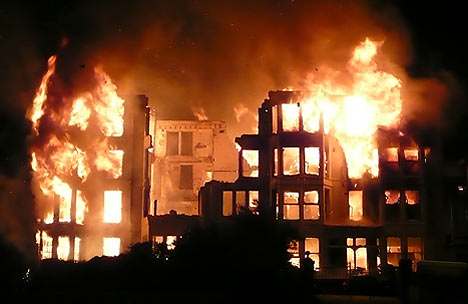 6
What is a Crisis?
Technological

     Non-routine failures of our technological systems. A “non-routine” failure means there is an unplanned system shut down or interruptions in services for a significant period of time which results in a real, obvious, and negative impact on our business operations.  Technological crisis may include communication failures, electrical failures, HVAC failures and/or loss of information systems.
7
What is a Crisis?
Human
    Terrorist attack, bomb threat, civil disturbance, and/or unexpected loss of senior management personnel.
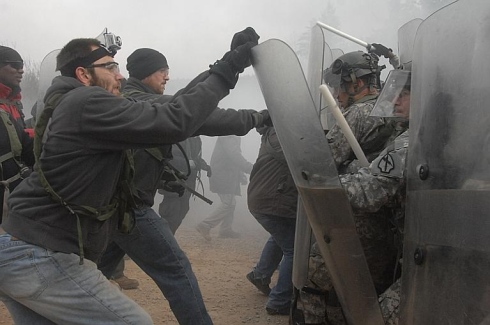 8
What is a Crisis?
Marketplace/Legal

	Material violation of stock exchange rules, losing the company’s status as an exchange-listed company, stock volatility – i.e. wild swings in the stock price, unfavorable publicity (whether true or not), criminal and other government investigations, hostile takeover attempts by other companies, significant legal actions like large, multimillion dollar lawsuits, and regulatory investigations.
9
Working Definition of Crisis Management
Practices, procedures and policies that are used to handle, contain, and resolve emergency situations in a planned way.

 Good crisis management requires     identifying threats to the organization and its stakeholders.
10
Working Definition of Crisis Management
11
Mismanaging a Crisis
Absence of a plan
 Inadequate or inappropriate implementation of a plan
 Absence of honesty, open communication and involvement of the top individuals within the company
 Displaying lack of commitment to customers
 Significant financial and non-financial consequences
Devaluation of shares, reputation damage, loss of revenue, loss of human resources, failure to achieve entity’s performance and profitability targets
12
Examples of Crisis Mismanagement
Sienna Food Ltd.
Ontario based company
Faced class actions after a recall order by the Canadian Food Inspection Agency and the Ontario government started investigating its deli meat
Company’s response: silence

Menu Food Income Fund
Major product recall of wet dog and cat food across North America in 2007
Response: “held back information”, had “big fights with plaintiff counsels in class actions, “ended up changing the names of some of its products, so some product lines just died out.”
13
Examples of Crisis Mismanagement
American International Group, Inc. (AIG)
Liquidity crisis at the centre of the 2008 financial crisis
Credit ratings downgraded below “AA” levels
Hank Greenberg, chief executive accused of document destruction and theft
Eliot Spitzer, New York’s attorney general, forced the company to fire the world’s most experienced risk manager
Meetings and concern for risk management came to a halt after Mr. Greenberg left
AIG plunged into crisis
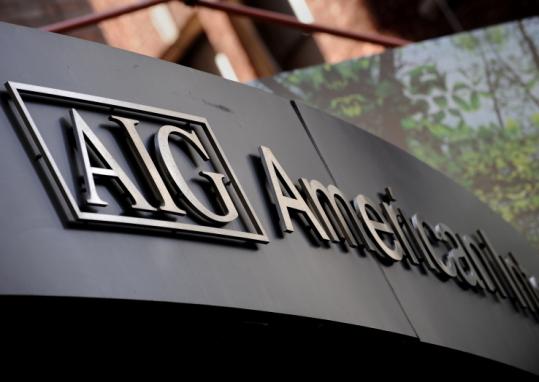 14
BP’s Tony Hayward: ‘I Want My Life Back’
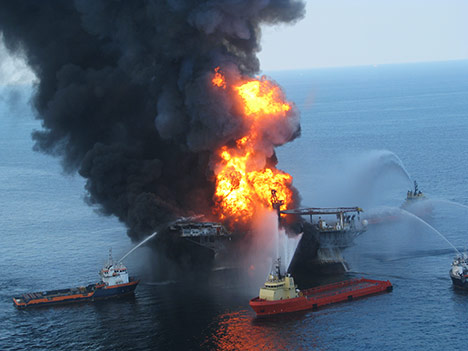 “…the board of directors failed to understand that the [Tony] Hayward regime had not addressed BP’s most serious safety issues at operational levels deep in the company – not withstanding chart presentations at board meetings.” 
 (BusinessWeek column, July 2010)
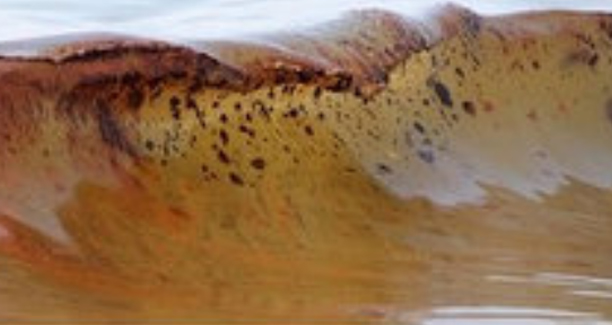 “Better management of decision-making processes within BP…would have prevented Macondo incident.” (White House Commission Report, Jan. 2011)
15
Response Plan
Appointment of a Crisis Response Team
  Activate Crisis Action Plan
Plan must include a provision for communication of consistent and accurate information
Plan must outline the priorities, activities, responsibilities, timelines and communication needs
16
Response Plan
Regardless of the type of crisis, the plan should ALWAYS include the following guidelines:

   The designated Corporate Spokesperson is the only team member who should make statements to the news media
17
Response Plan
Call Center staff and all other employees should be courteous to media but should refer media calls directly to the Media Contact, who would work with the Corporate Spokesperson to provide the company’s response
18
Response Plan
Speculations and opinions are ABSOLUTELY prohibited by team members to anyone outside the team.  This is CRITICAL and all employees should be made aware that providing speculative comments or opinions to anyone will result in severe consequences
19
Response Plan
A log of all media calls, public opinion calls/letters and visits to the property related to the emergency should be maintained and would include a record of what was said to each reporter
20
Response Plan
Assess the situation

  Who needs to be contacted – determine  notification procedure, i.e., call tree, crisis website

  Start with initial, pre-prepared outline of procedures to be followed

  Continuously update current Crisis Plan throughout event
21
Response Plan
Fact sheets, information resources, copies of press releases, etc., should be captured and attached to Plan in real time
  Media training for Senior Executives
  Practice Plan annually
  Review Plan regularly and circulate updates to key staff
22
Crisis Communications
Media Communication Steps

  Issue a public response
  Use a holding statement
  Ensure alignment with legal strategy
  Document all media communications
23
Crisis Communications
24
Crisis Communications
Legal Reminder
	All parties, including counsel, should operate under the assumption that all communications and factual work product will ultimately be disclosed to the government and/or third-party litigants at some time in the future. 
  
  Documents, including emails, should be restricted to factual communications.
25
Crisis Communications
Communications Dos and Don’ts

  Be proactive with the media
  Never let errors go unchallenged
  Speak to your audience
  How much communication is too much?
26
Crisis Communications
Communications Dos and Don’ts

  Show your concern
  Detail your responsible actions to your key audience
  Demonstrate your cooperative attitude
  Show your resolve to do the right thing
27
Post Crisis Self Evaluation
Within two weeks of the incident the team should meet and review the Plan:

  What worked
  What didn’t work
  What to implement differently
  Is long term support/counseling necessary?
  Should day-to-day procedural changes be made?
  Create summary document
28
Thank you



Marcia N. Keeler
(847) 653-1780
mkeeler@mbfinancial.com
29